Spring meeting ISSI team: status update
Emmanuel Dinnat
NASA Goddard Space Flight Center
Chapman University
Fortran code for two scale model update
Model code is being updated with following objectives:
Translation from French to English:
Files and Folders names (incl. Makefile) 
Comments 
Error and status messages 
Variable names (needed ?)   (some natively in English, but legacy French)
Improve comments to ensure clarity of code to broader audience 
Remove debugging sections  
Final validation:
The code compiles without error on modern Fortran compilers  (tested with gfortran only, x86_64 architecture)
The code produce accurate results compared to reference lookup table  (tested on limited model selection)
Code uploaded on GitHub with AGPL license
https://github.com/edinnat/Ocean-reference-model
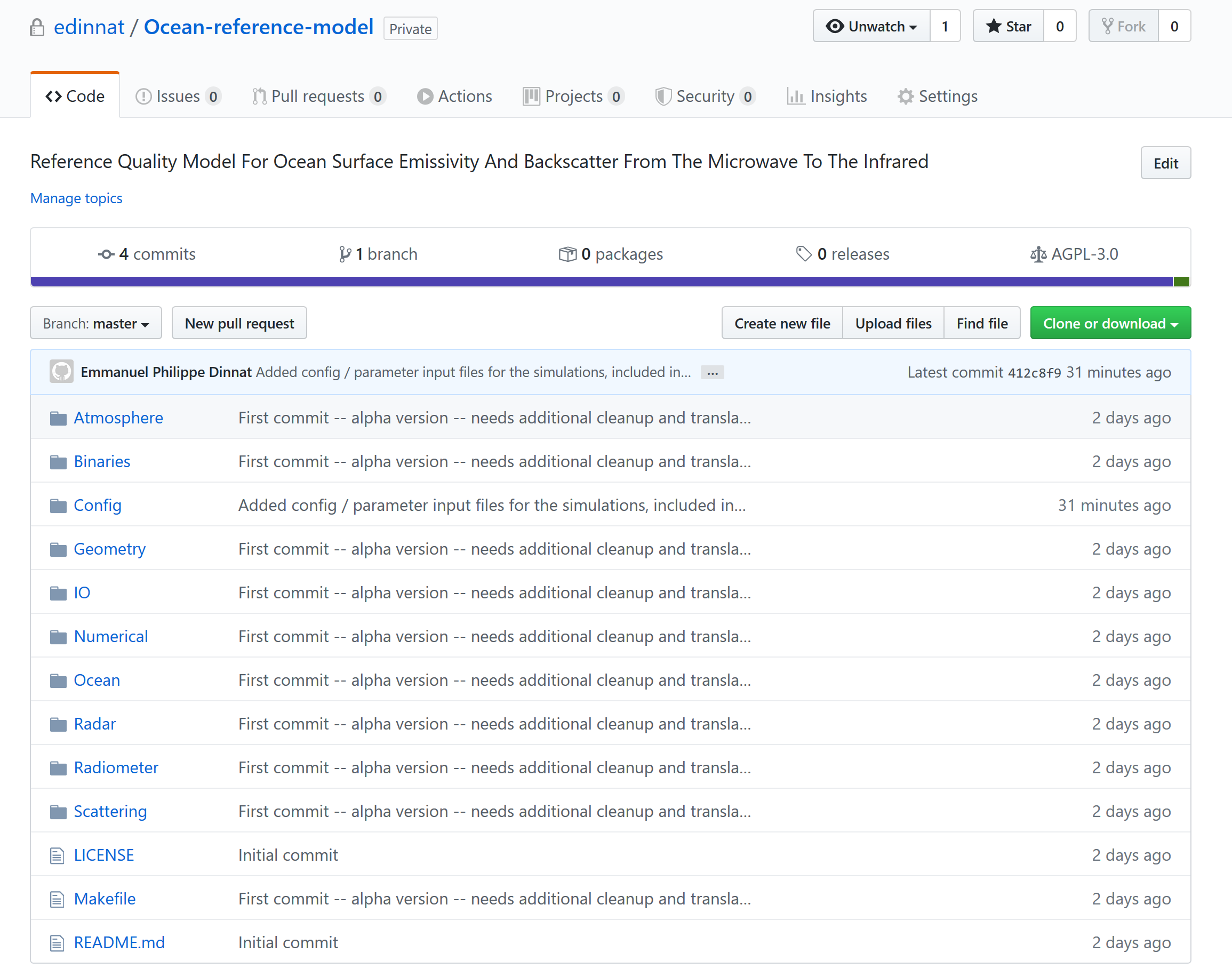